Personnel Development Program Data Collection System (PDPDCS)celia rosenquist, OSEPmichelle bloom, OSEP Program coordinatorEmily Hare, OSEP Program Coordinator Support
January 25, 2024
Training Agenda
Using the PDPDCS
Required actions for data submission
Protecting scholar data
Available resources for grantees and scholars
Questions and discussion
2
Adding New scholar records
Activities to complete in the PDPDCS for Enrolled Scholars
Log into the PDPDCS and verify secondary user(s)
Review your data summary
Add any new scholars
Update scholar records for each enrolled or enrolled, no longer funded scholars
Review and submit all data by April 2nd deadline
4
[Speaker Notes: During the data collection period, you will need to complete all of these steps and update the record for each enrolled scholar. 

Although the system is available year-round, at the end of the data collection period grantees are required to have all scholar data up-to-date for all scholars who were enrolled during the previous fiscal year. 

If you have not submitted all your scholars or some scholars are missing critical information, the PDPDCS Help Desk will contact you and your OSEP project officer to correct these issues immediately.]
How do I reset my password?
Use the “Forgot Password” link on the login page.
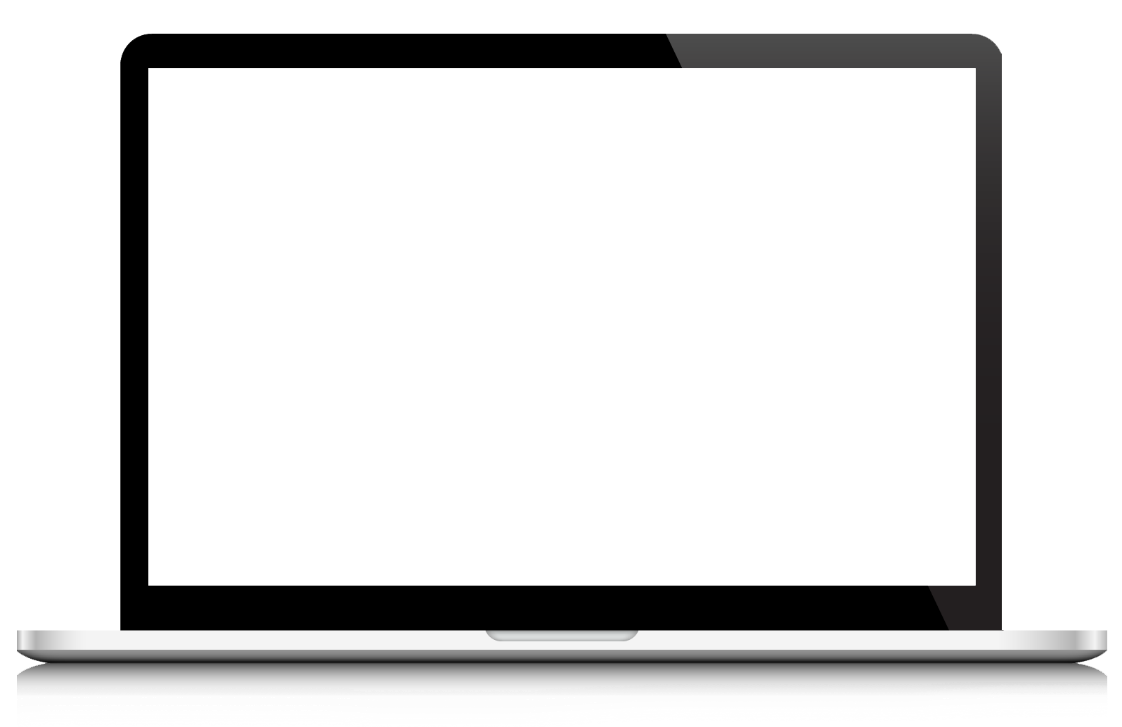 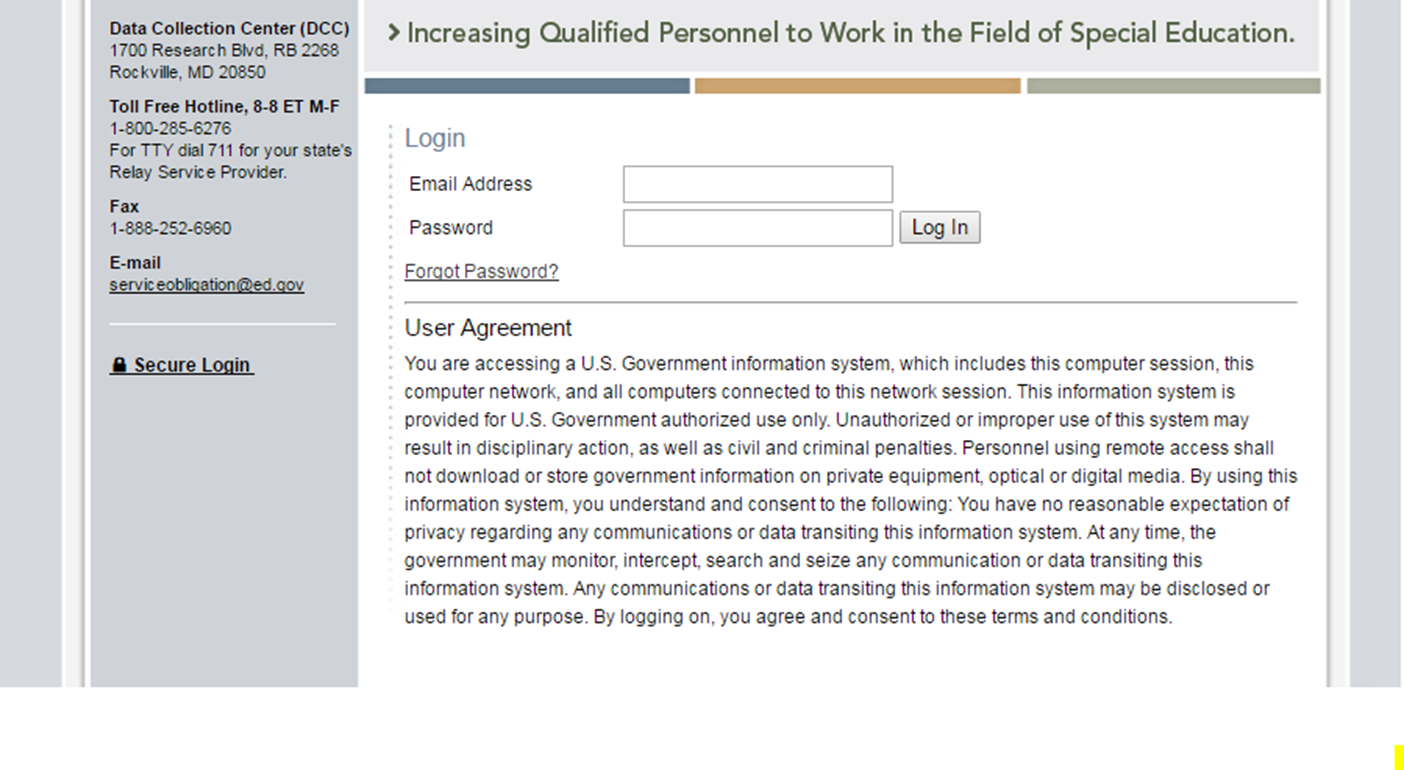 5
[Speaker Notes: If you cannot remember your password, you will need to go to the login page to request a new password. Click “secure login” on the PDPDCS home page, then select “Forgot Password” and enter your email address. You will then receive an email from serviceobligation@ed.gov with instructions to reset your password and login again.]
Secondary Users
Project Directors (PDs) are responsible for all data entries; however, secondary users are permitted to assist in the process.
Only three people per grant may enter or access scholar information.
Project Directors may change the secondary user(s) at any time and should review who has access at least annually.
Note: You may NOT create a shared inbox for your secondary user – each user requires a unique login.
6
[Speaker Notes: Remember, if you have multiple secondary users, both secondary users must have a unique login information to access the PDPDCS. 

Do not create a shared inbox for additional grant users – this can create a data security issue.]
Submitting New Scholars
New OSEP PDPDCS scholars must:
Receive OSEP PDPDCS funding
Enroll in the IHE’s training program
Register for classes
Sign the PSA
Once a scholar completesthese steps, grantees have30 days to submit that scholar record
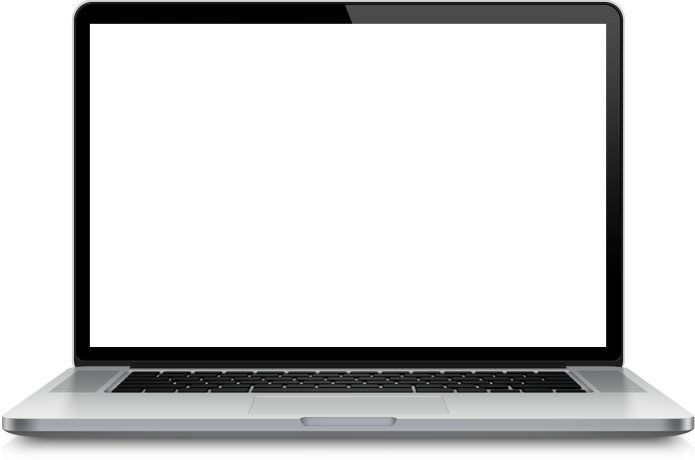 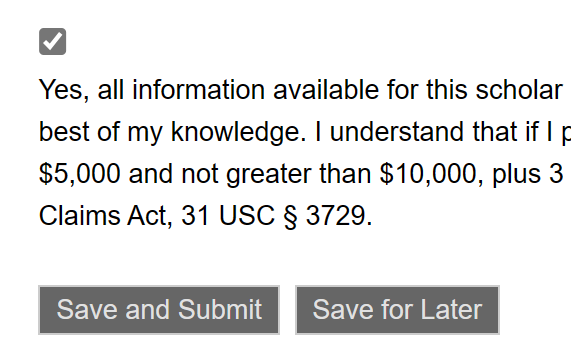 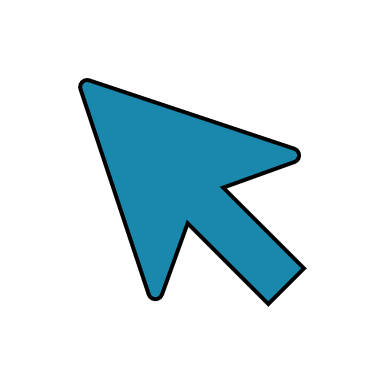 7
[Speaker Notes: Scholars need to complete several steps before grantees can enter them into the PDPDCS. 

Scholars must receive their funding, enroll in the university’s academic training program, register for classes, and sign the digital or PDF pre-scholarship agreement (along with the project director). 

Once a scholar has completed all these steps, the grantee has 30 days to submit the new scholar record in the PDPDCS. This does not have to be done prior to classes beginning for the semester. 

If using the digital PSA, make sure the scholar has finished the other 3 steps before you submit the completed scholar record.]
Pre-Scholarship Agreements (PSA) and Exit Certifications (EC)
Grantees and scholars must sign an OMB-approved PSA and EC for each funded scholar.
Scholar records cannot be created without a PSA.
Grantees may be held responsible for funds provided to scholars with missing or invalid documents.
Grantees must retain all grant records until each scholar’s service obligation has been fulfilled or paid back.
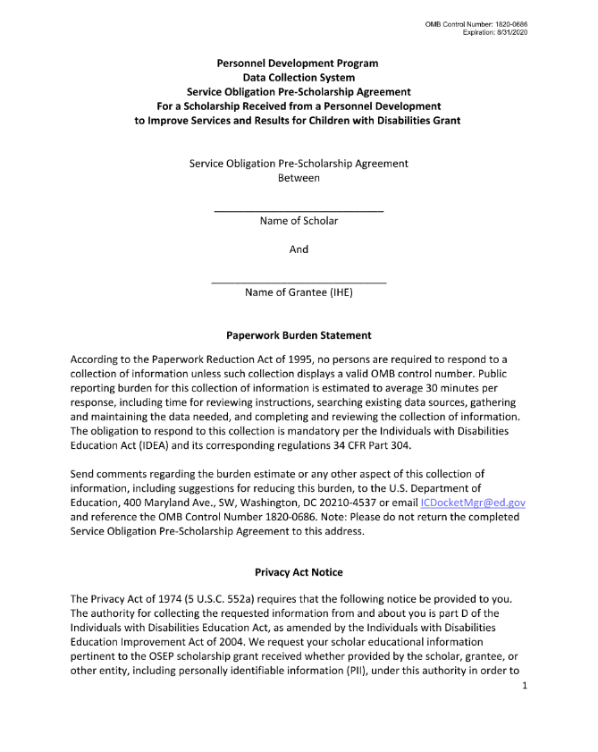 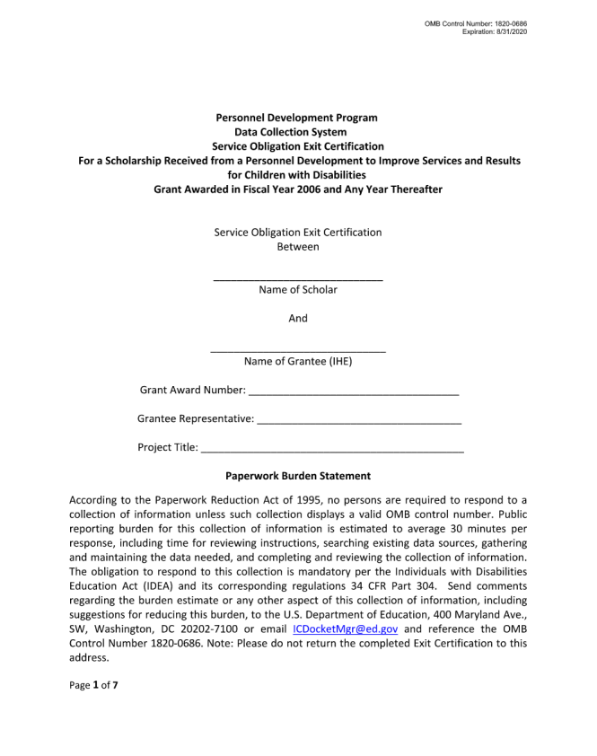 Digital PSA Demo Link
8
[Speaker Notes: When enrolling scholars, the Project Director and the scholar must both sign the Pre-Scholarship Agreement. The legally binding PSA outlines the terms and conditions of PDP funding. You, as grantees, are responsible for the accuracy and maintenance of these documents for funded scholars. If you choose to use the digital version of the PSA, please make sure you download and save a copy. 

Grantees must retain grant records until all service obligation has been fulfilled or paid back. So please stay in touch with scholars until they have completed their service obligation.

In addition to the PSAs and ECs, you should disseminate to scholars' copies of the current regulations and the frequently asked questions (FAQs). Please explain clearly to your scholars these service obligation requirements before they agree to accept. Continue to remind scholars throughout the program about the requirements and that they will need to submit employment information.]
Resources to Share with Scholars
Regulations: https://pdp.ed.gov/OSEP/Regulation/ProgramRegs2006  
FAQs: https://pdp.ed.gov/OSEP/Home/faq2006  
Scholar Agreements: https://pdp.ed.gov/OSEP/Home/Agreements/
9
Pending Scholars
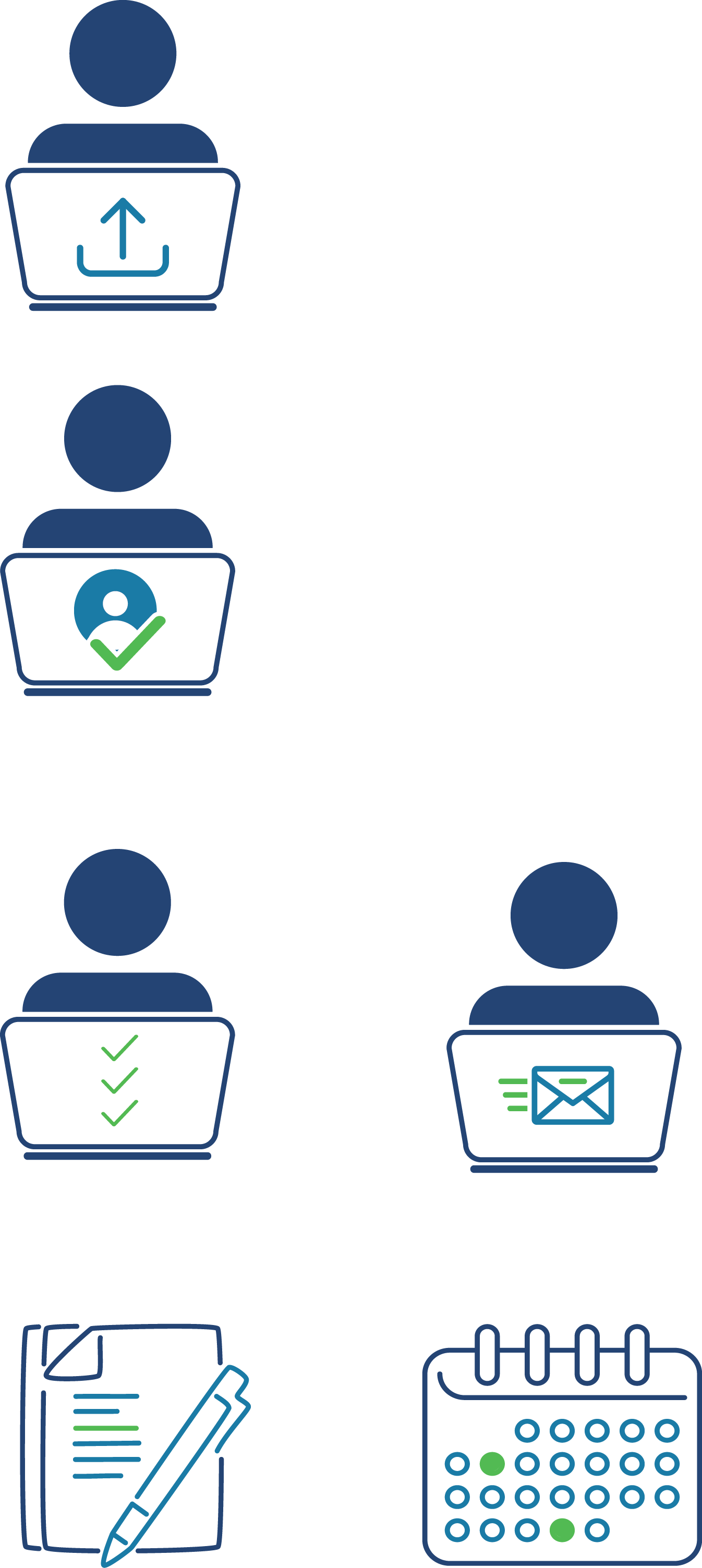 10
[Speaker Notes: Remember, scholars whose information has been entered and “saved for later” will be in a pending status. Scholar records must be “submitted” to ensure their information is complete. Clicking “save and submit” on each scholar record will allow the scholar to access their record within the PDPDCS and begin entering eligible employment, if applicable. 

Scholars cannot remain in a “pending” status for longer than 30 days and scholar records cannot be “submitted” until all required items are entered.]
Demonstration Recording
Watch a demonstration of how to update enrolled scholar records during the data collection period here.
11
Updating and exiting scholar records
Activities to complete in the PDPDCS Part 2
Update the training, funding, and completion status sections for each enrolled scholar:
Section G: Current Training Program Information
Section H: Employment Information During OSEP Grant Program
Section I: Scholar Status
Enter exit information for scholars no longer enrolled (Section J)
Review and submit all data by April 2nd deadline
13
[Speaker Notes: Once scholars have been entered into the PDPDCS, grantees will need to update scholar records at least annually during the data collection period. This includes updating the funding amounts, full or part time status, and employment during training. If a scholar has exited, then you will also need to sign and complete the Exit Certification.]
Digital EC Process
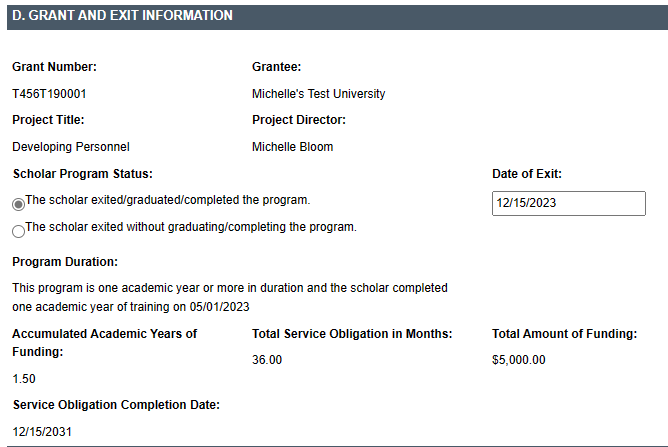 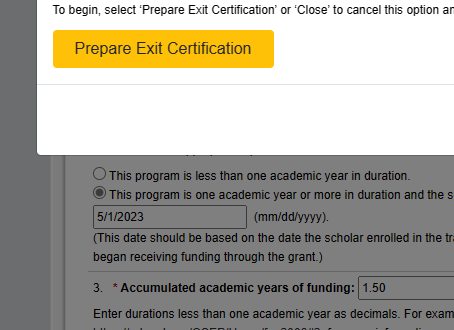 Digital EC Demo Link
Scholars are not considered exited until the EC has been signed AND the scholar’s record has been submitted.
14
[Speaker Notes: I want to emphasize a few points about the digital Exit Certification process. First, please make sure all information in the scholar record is accurate BEFORE beginning to prepare the digital EC, especially the date the scholar completed one academic year of training. Once you start the digital EC process, you will not be able to make edits to the record without assistance from the Help Desk. 

Second, when exiting a scholar using the digital Exit Certification, there are two steps to keep in mind. Grantees must first fill out the agreement and ensure it is signed and finalized by both the PD and scholar. THEN the grantee can officially exit the scholar by completing the rest of the scholar record in the PDPDCS and submitting it. 

Grantees are responsible for ensuring scholars sign either the digital or PDF version of the Exit Certification.

The scholar will remain in an “Enrolled” status until the digital EC has been signed and finalized and the grantee completes all remaining exit information data fields. 

Again, PDs and secondary users can initiate the digital PSA, but only the project director can sign the final agreement.

If the estimated funding amount in the PSA differs from the final funding amount, that is fine. However, the final funding amount in the EC needs to match the funding amount shown in the PDPDCS.]
Which program completion status should I select for my scholar?
15
[Speaker Notes: The status of “enrolled, no longer receiving OSEP funding” applies to scholars who may be finishing other academic requirements at the university and have completed or paused the program. This refers to scholars who are not currently receiving any PDP funding but have not yet graduated or completed the training program. 

The graduated/completed status refers to scholars who completed the training program and typically have graduated from the university. 

If you select the exited without completion status, the PDPDCS will prompt you to include a reason for the scholar’s exit. Possible reasons include transfer to another program, health, poor academic performance, OSEP grant ending, and more. You will need to indicate the date of exit without completion and whether the scholar is expected to enroll in another OSEP grant program in the future.]
Timeline for Updating and Exiting Scholars
Update scholar contact and program completion information within 30 days of:
Scholar status changing from enrolled to 
Enrolled but no longer funded,
Exited Prior to Completion, or
Graduated  
Grant budget period ending
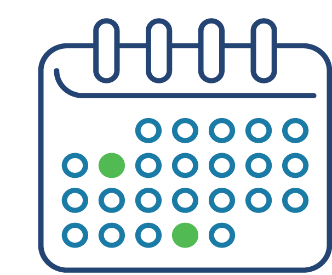 16
[Speaker Notes: Apart from the updates required during the data collection period, grantees’ must also update scholars’ information within 30 days of a change in a scholar’s status. 

For example, you will need to change the scholar’s status in the PDPDCS within 30 days of that scholar graduating or exiting prior to completing the program. If that 30 days falls within the data collection period, you can make these updates at the same time.]
Measure of Knowledge and Skills
Completed/graduated scholars are required to fulfill a measure demonstrating knowledge and skills in evidence-based practices for children with disabilities
Options for measures:
Grantee-specific tests (e.g., portfolio, comprehensive exam, dissertation defense)
PRAXIS II 
National organization tests 
State-specific tests 
Capstone project or exam
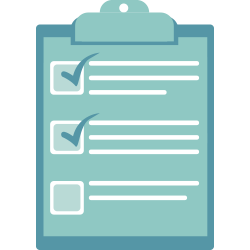 17
[Speaker Notes: When a scholar graduates or completes the program, grantees will need to indicate which measure of knowledge and skills a scholar fulfilled and whether they passed. Grantee responses to this question are essential in that this data is reported to Congress. 

We will share a full list of the acceptable measures in a new resource after this presentation. Unacceptable measures for this question include entrance exams and individual course exams or grades. 

If you do not know which measure scholars are fulfilling upon completing the program, or are unsure if it is an acceptable measure, please contact the Help Desk. It is only under extenuating circumstances that a scholar would not have taken a measure of knowledge and skills. 

We recommend that you conduct an exit interview with each scholar to collect this information BEFORE they leave the program. 

Grantees are only required to enter one measure of knowledge and skills; however, we encourage you to add more. If you have exited the scholar and then learned about additional measures, please contact the Help Desk to update this information for you.]
Exit All Scholars BEFORE Your Grant Ends
Any scholar who has not graduated/ completed or previously exited when the grant closes will need a status of “exited without completion.”
Project Directors are responsible for obtaining Exit Certifications from these scholars too. Service obligation requirements still apply. 
As you “exit” each scholar, you will report the reason or final status for each scholar. 
End of grant checklist
18
[Speaker Notes: When OSEP funding ends, at the conclusion of a grant, it is the responsibility of the grantee to “exit” all scholars in PDPDCS. Grantees will “exit” scholars either as graduated/completed or exited without completion for a specific reason. If you choose “exited without completion” because your grant has ended, please select the option “OSEP support terminated due to OSEP grant ending.”

ALL scholars MUST sign an Exit Certification upon exiting the program and grantees MUST exit all scholars before submitting the Final Performance Report. 

PDPDCS staff will work with grantees and OSEP to assist in making sure all scholars are in an “exited” status at this time. 

Please utilize the end-of-grant checklist for grantees to help you understand what is required to begin the process to close-out your grant. This checklist can also be found on the training page.]
Managing PDPDCS Grants and Timelines
19
[Speaker Notes: It is up to the grantee to ensure that scholars are enrolled with enough time, funding, and support to complete the training program within the grant project period. You need to manage the grant so that all scholars complete the program before the grant ends. 

We want projects to end within the established grant project period. OSEP may consider grantees request for a one-time, no cost extension to allow more time –up to 12 months, no new money– for scholars to complete the preparation program and graduate. We want scholars to “complete” the program and be counted as program completers! Please make sure you are making these timing considerations when recruiting.]
Submit Data for ALL Scholars by April 2nd
Federal Regulations:
According to 34 CFR 75.253(a)(3), the timely submission of this report is one of the factors that the Secretary will consider in determining whether to continue your project's funding for the next fiscal year
According to section 75.217(d)(3)(ii), the Secretary can consider the failure to submit scholar data in a timely fashion in determining your project’s ability to obtain future grants from the Office of Special Education Programs or under any other Department program.
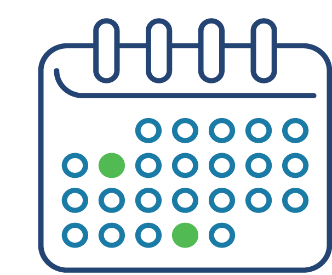 20
[Speaker Notes: Make sure that by the deadline of April 2nd, 2024, you have entered and submitted records for all currently enrolled scholars (meaning scholars who enrolled before April 2nd) AND updated the records for scholars who have graduated or exited prior to completion. 

Again, if you have scholars that are in a “pending” status or scholars that are “enrolled” or “enrolled, no longer funded” at the end of the data collection period, PDPDCS will notify you and your OSEP project officer. All noncompliant grantees will be reported to OSEP. Project Officers will then contact those project directors to determine what barriers are preventing the grantee from submitting their scholar data as required and in a timely manner. 

Please remember that the Secretary can consider failure to submit scholar data in a timely fashion in determining your project’s ability to obtain future grants from OSEP or under any other Department program.

If you have any questions about submitting data or using the PDPDCS, you can always contact the Help Desk and one of our associates would be happy to help you!]
Demonstration Recording 1
Watch a demonstration of how to update graduating or exiting scholar records here.
21
Avoiding Security Incidents
Security Incidents
A security incident occurs if personally identifiable information (PII) is potentially viewable to unrelated parties. 
Examples from PDPDCS:
Uploading an unredacted Pre-Scholarship Agreement (PSA) to the wrong scholar record
Sending unencrypted documents(Social Security Card, Driver’s License, etc.) in an email to thePDPDCS Help Desk
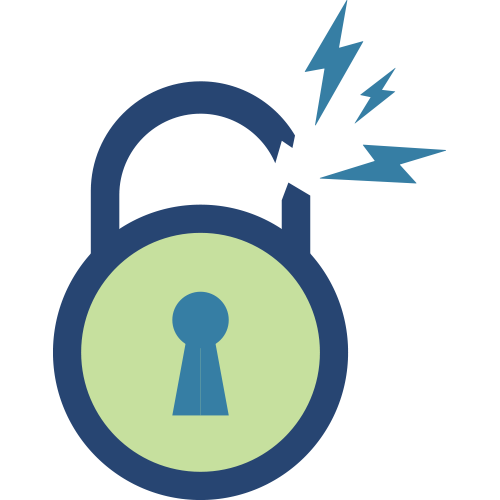 23
[Speaker Notes: Scholar agreements and records within the PDPDCS contain significant amounts of scholar’s personally identifiable information (PII). It is the responsibility of the grantees to protect this scholar information. Improperly handling PDP documentation could expose a scholar to potential identity theft and impact the university’s ability to receive future funding from the Department.

We recommend using the digital PSA feature to avoid potentially uploading an unredacted document to an incorrect scholar record.]
Impacts of Security Incidents on Department Staff
24
[Speaker Notes: Every security incident that occurs requires significant resources from the Department to mitigate the impact. These steps require hours of paperwork and Department resources to address. Further, we all want to do our part to protect PII of scholars.]
Impacts of Security Incidents on Grantees
Grantees must resubmit scholar documentation, complete security incident report, and participate in investigation interviews as needed
Project Directors and Secondary Users will be required to participate in a security training to understand the proper handling of scholar PII and the consequences of data breaches
The grant will be placed on a security incident list tracked by PDPDCS and OSEP staff. If further incidents occur, the grant and university could be placed on high-risk status, impacting their ability to receive future federal funding
25
[Speaker Notes: In addition to the potential effects of sharing PII, grantees may also encounter these consequences as result of one or multiple security incidents.]
How to Avoid Security Incidents
26
Security Incident Resources
What are PDPDCS Security Incidents?

How to Encrypt Files
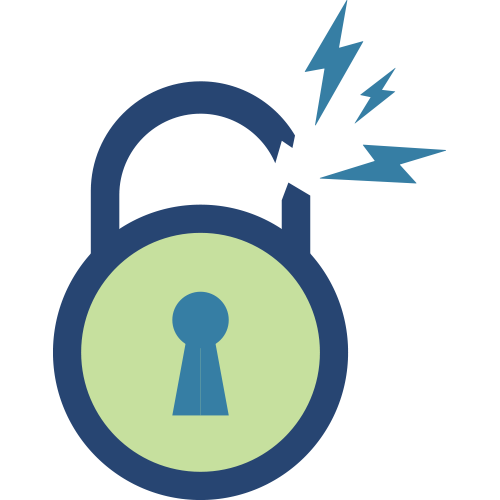 27
Scholar faqs
How do I know if my scholars have logged into the PDPDCS?
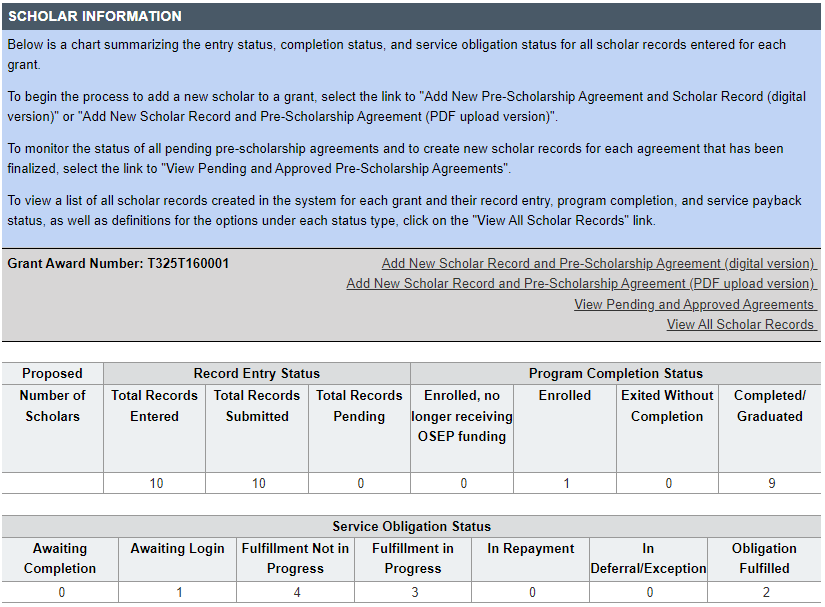 29
[Speaker Notes: You should monitor the service obligation status of all scholars in your program using the summary tables that display counts of scholars in each service obligation status. Under the service obligation status header, you will be able to easily see the number of scholars not yet logged in or begun fulfilling their service obligation. If a scholar has a status of “fulfillment not in progress”, this means either the scholar has not yet entered employment information into the PDPDCS, or the scholar has submitted an employment record, but it has not yet been verified by their employer. 

An explanation of the other statuses is listed at the top of View All Scholar Records page. Grantee support will ensure OSEP has the data it needs to report on PROGRAM Performance Measures and service obligation results to Federal government authorities.]
What do I need to tell scholars?
After one academic year, scholars may begin fulfilling their service obligation



Scholars must repay their scholarship monetarily if exiting prior to completion of one academic year
Scholars should update employment information every 6 months
Read all emails from serviceobligation@ed.gov
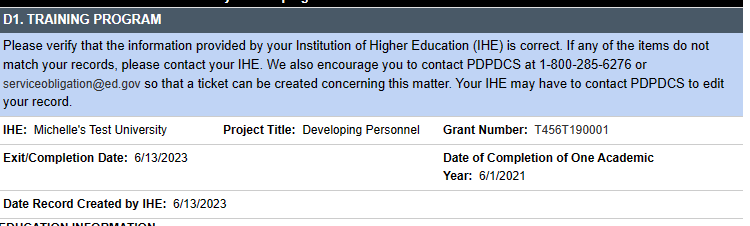 30
[Speaker Notes: Scholars must complete 1 academic year before they may begin to fulfill their obligation through service. Exiting prior to one academic year of enrollment in program requires a cash payback. The screenshot on the slide shows the scholar view of the PDPDCS and indicates where scholars can see the date of completion of one academic year. 

Grantees are responsible for updating the PDPDCS with the date that their scholars have completed one academic year. If you do not update scholar records with this date, scholars will not be able to enter their employment information at the one-year mark. 

We also recommend that scholars login to update their employment information every 6 months to ensure it is accurate. 

Lastly, please make sure you and your scholars are reviewing all emails from serviceobligation@ed.gov. This is how the PDPDCS communicates with grantees and scholars. We recommend adding this address to your contact list.]
When should scholars log in?
Scholars must login to the PDPDCS within 30 days of receiving access to the system and then should continue to do so every 6 months until they fulfill their service obligation to:
Review and update contact information; 
Review training and service obligation information; and
Submit employment information.
31
[Speaker Notes: You know and see your scholars, so remind them that once they receive the email with instructions for accessing the PDPDCS (which is sent to them as soon as you “submit” their record in the system), they need to login. Scholars must login to the PDPDCS during enrollment to ensure they can access the system prior to exiting or graduation. 

Continue to talk with your scholars throughout the program about their service obligation. Inform them and remind them of the need for them to (a) enter employment information and (b) ask their employer to login and verify their employment so they can begin fulfilling their service obligation. 

Our Help Desk has received many questions about this: The service obligation calculator will only update once employers complete the verification process. Only previously completed employment can be credited towards the service obligation. We recommend scholars login every 6 months to update their employment to display an accurate status.]
What information goes into the employment record?
Information collected includes:
Contact information;
Type of organization;
Dates of employment;
Type of employment;
Full or part time position;
Training area(s);
Whether the position meets PDPDCS time requirements; and 
Certification or licensure.
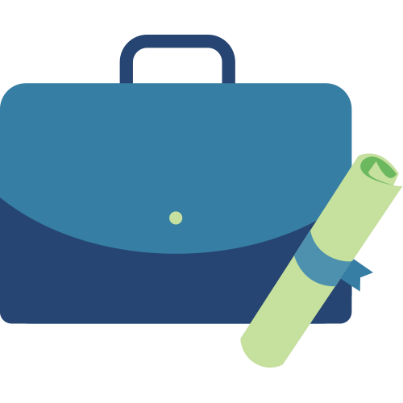 32
[Speaker Notes: Scholars are responsible for entering their employment information, but grantees can answer questions or assist if needed. Grantees cannot access scholar employment records. Scholars can always be directed to contact the Help Desk with any questions.]
What if scholars don’t get employment verification?
Scholars are responsible for ensuring their submitted employment is reviewed and verified by their employer. 
Scholars who do not have theiremployment verified by the time their service obligation must be fulfilled will be referred to ARBMD for cash payback.
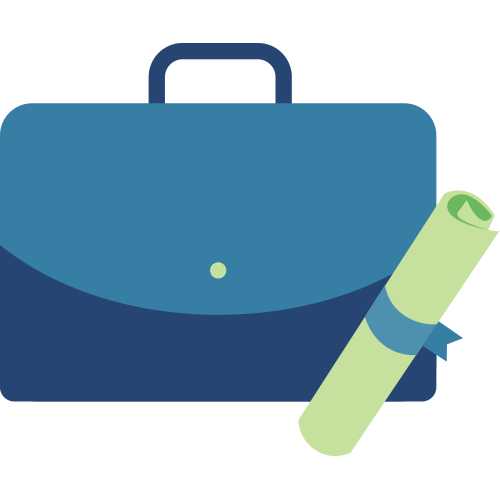 33
[Speaker Notes: Scholars who do not submit eligible employment information that is verified by their employer by the time their service obligation must be fulfilled are not in compliance and will be referred to the Accounts Receivable and Banking Management Division, ARBMD, for repayment. 

Again, the service obligation calculator will only update once employers verify a scholar’s employment record, so please remind your scholars to update their employment every 6 months to display an accurate status. 

The burden to ensure that scholars receive credit for their obligation falls onto SCHOLARS. Once you have exited a scholar, you will no longer be able to make changes to that scholar record. You should remind scholars to login and complete their employment records, but they must ensure their employment is verified in the system to receive service obligation credit. At this time, the OSEP PDPDCS does not send reminders to scholars to resubmit their employment, so scholars should not expect these. 

Both legal and ethical issues are associated with service obligation, and we encourage you to talk with scholars about the importance you place on fulfilling this professional obligation.]
Resources and Support
Finding PDPDCS Resources
PDPDCS resources include:
	(https://pdp.ed.gov/OSEP/Home/Training) 
    Annual Webinar Recordings
Annual and Final Checklists
Digital PSA and EC Info
Scholar Webinar Recording
Employer Tip Sheet
MFA Training PPT/Video
PDPDCS Frequently Asked Questions 	(https://pdp.ed.gov/OSEP/Home/dcsfaq)
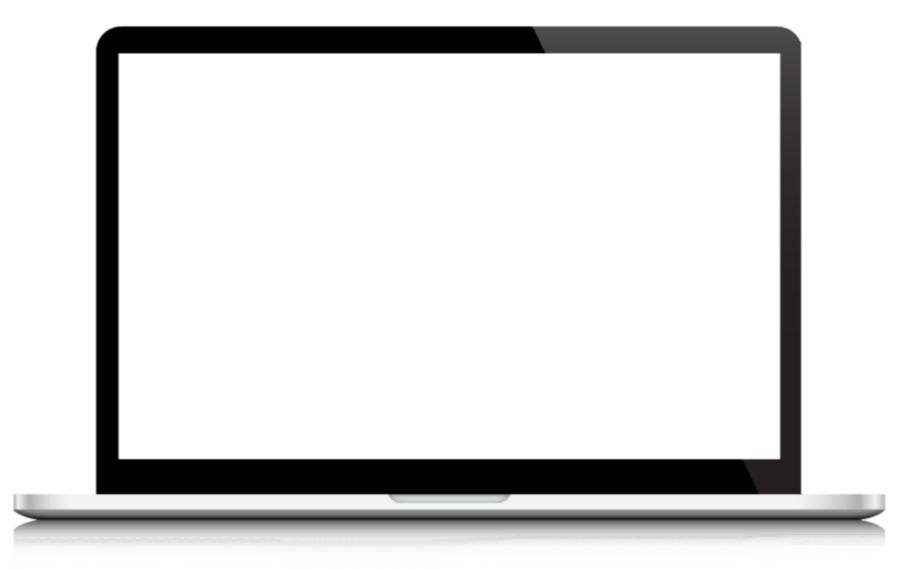 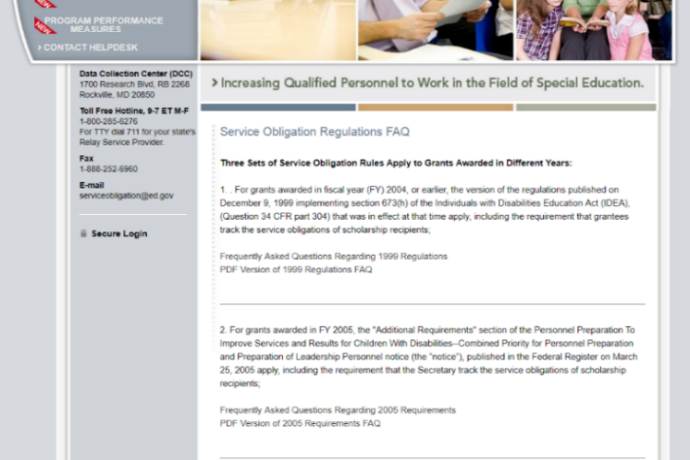 35
New Data Collection Resources
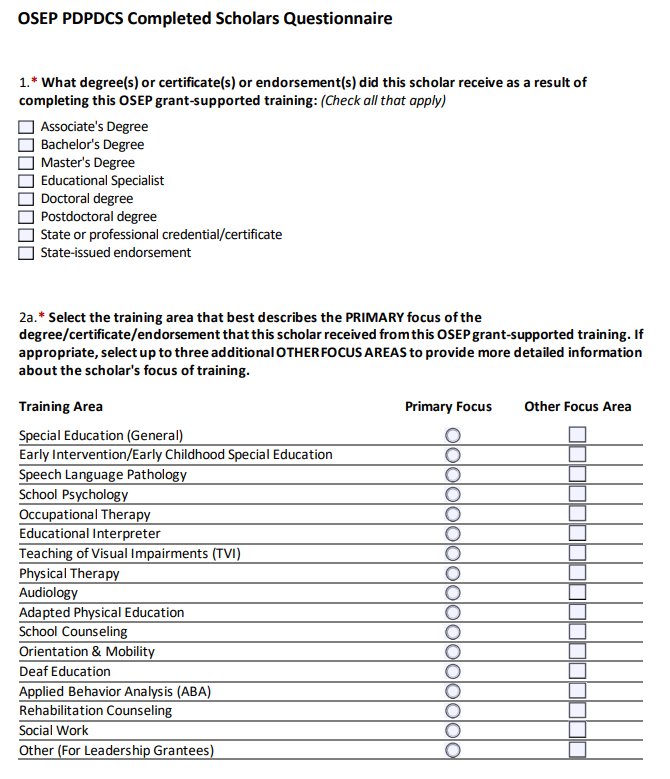 36
[Speaker Notes: You may remember the Required Scholar Information Resource from last year for collecting data from scholars at the beginning of their program enrollment. We have also created another resource to assist grantees with data entry when scholars graduate from or complete the program. 

Both documents are fillable PDFs you can send to scholars to have them enter their contact information. If you choose to utilize this tool, you must adhere to privacy protections. We recommend using encryption or password protection when sending this document back and forth. Please DO NOT send this document to the Help Desk. 

Once you have gathered the information from the scholar in this document, you can then use it to complete the scholar’s record in the PDPDCS and submit it. 

We will share this resource via email with you after the presentation and it will be posted on the website very soon.]
Questions and Discussion
More questions?
PDPDCS Help Desk
Support available from 8 am to 8 pm EST
Monday through Friday
1-800-285-6276
For TTY dial 711 for your state’s Relay Service Provider
serviceobligation@ed.gov
37